Supporting doctors who undertake a low volume of  clinical work: A practical workshop for Appraisers
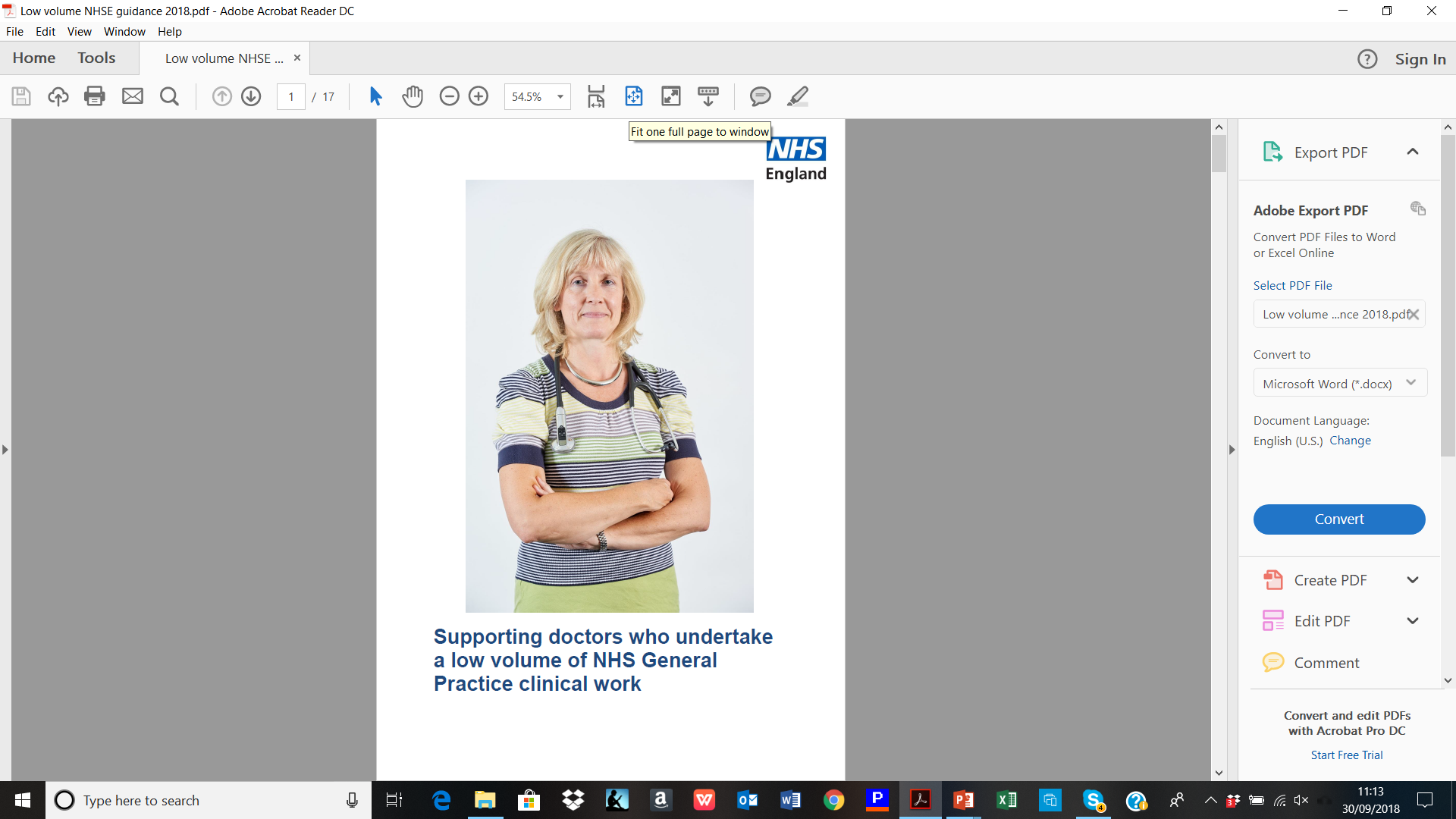 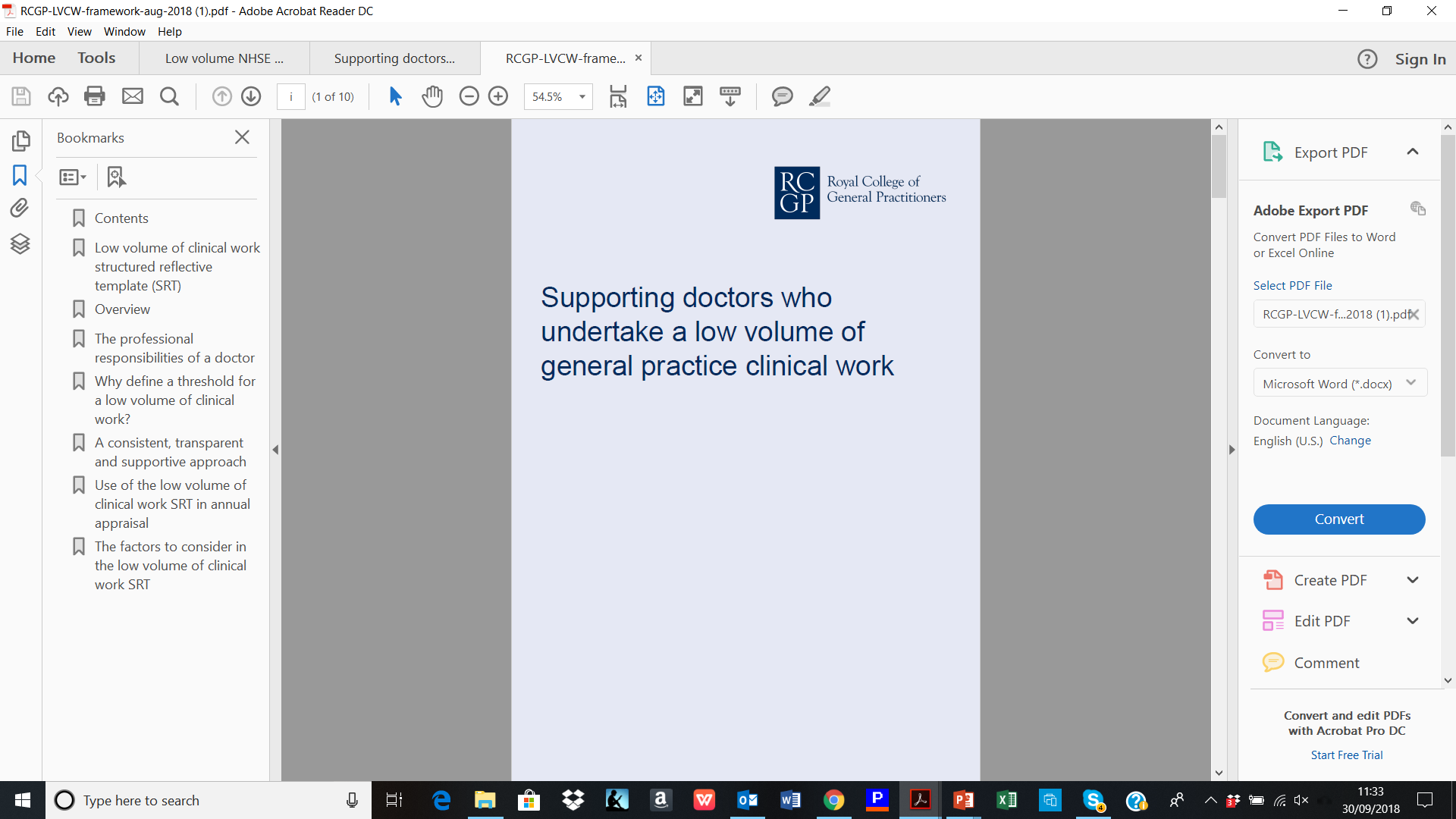 Paula WrightPaula.wright1@nhs.net
GP, Appraiser, Tutor for HEE
Aims of workshop
Knowledge of the new framework for supporting doctors working low volumes
Skills in:
-eliciting appropriate professional context about mitigating factors
-making judgements about mitigation of risk factors against the framework
-developing PDP actions to mitigate against the risk factors
Outline
Framework
Small group discussion of cases
Plenary feedback frim groups- where next?
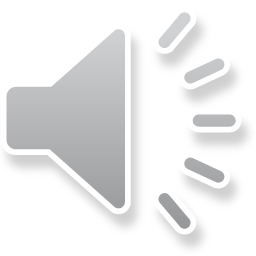 How can we retain these doctors safely ?
WHO should decide ?
What can we learn from them ?
How much is enough?
HOW do we decide ?
Can we manage this problem better ?
Are there other factors which matter?
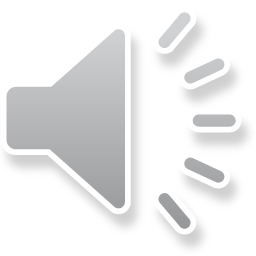 5
Fast automated
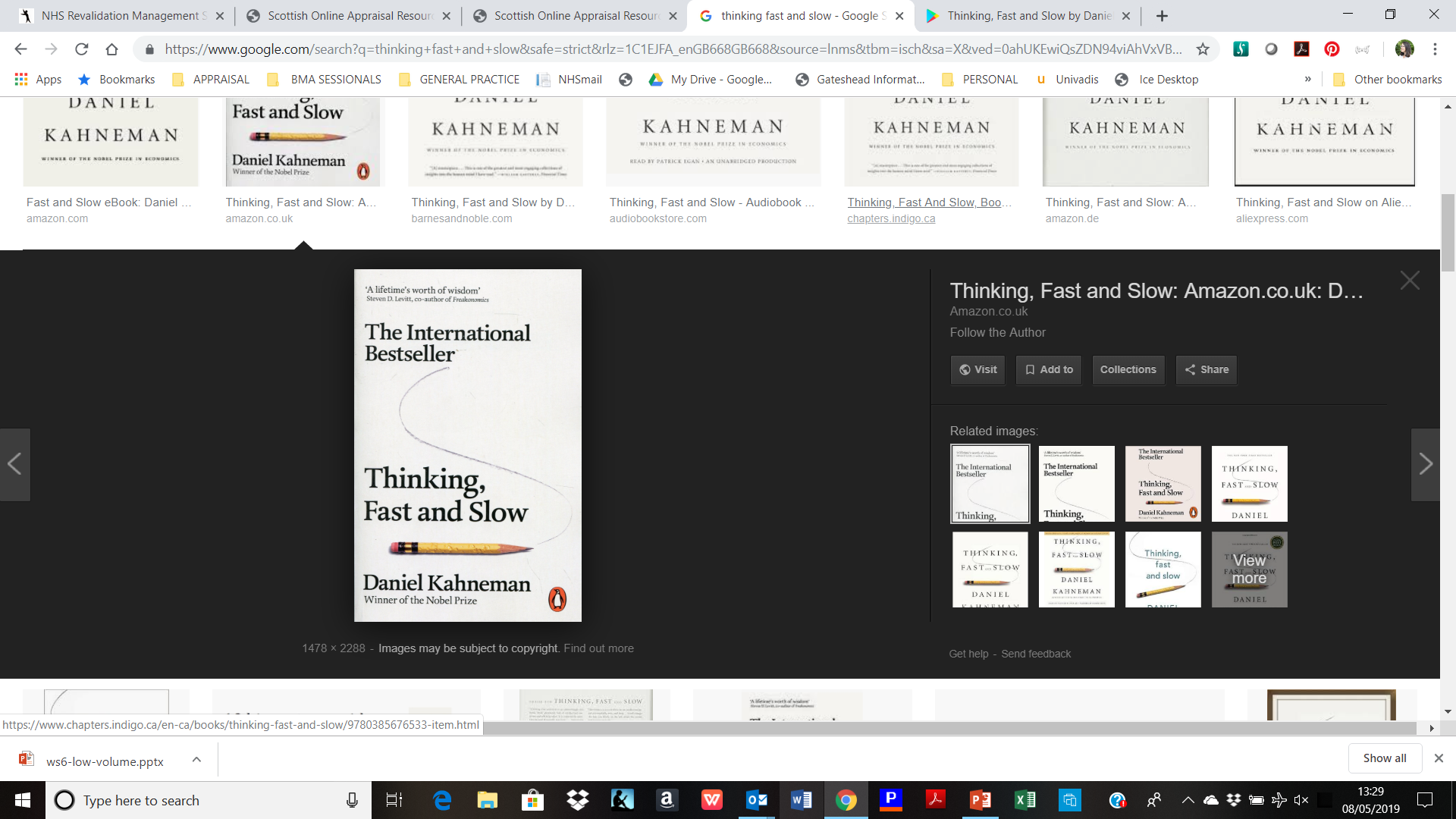 Slow effortful
Experience
Fast automated
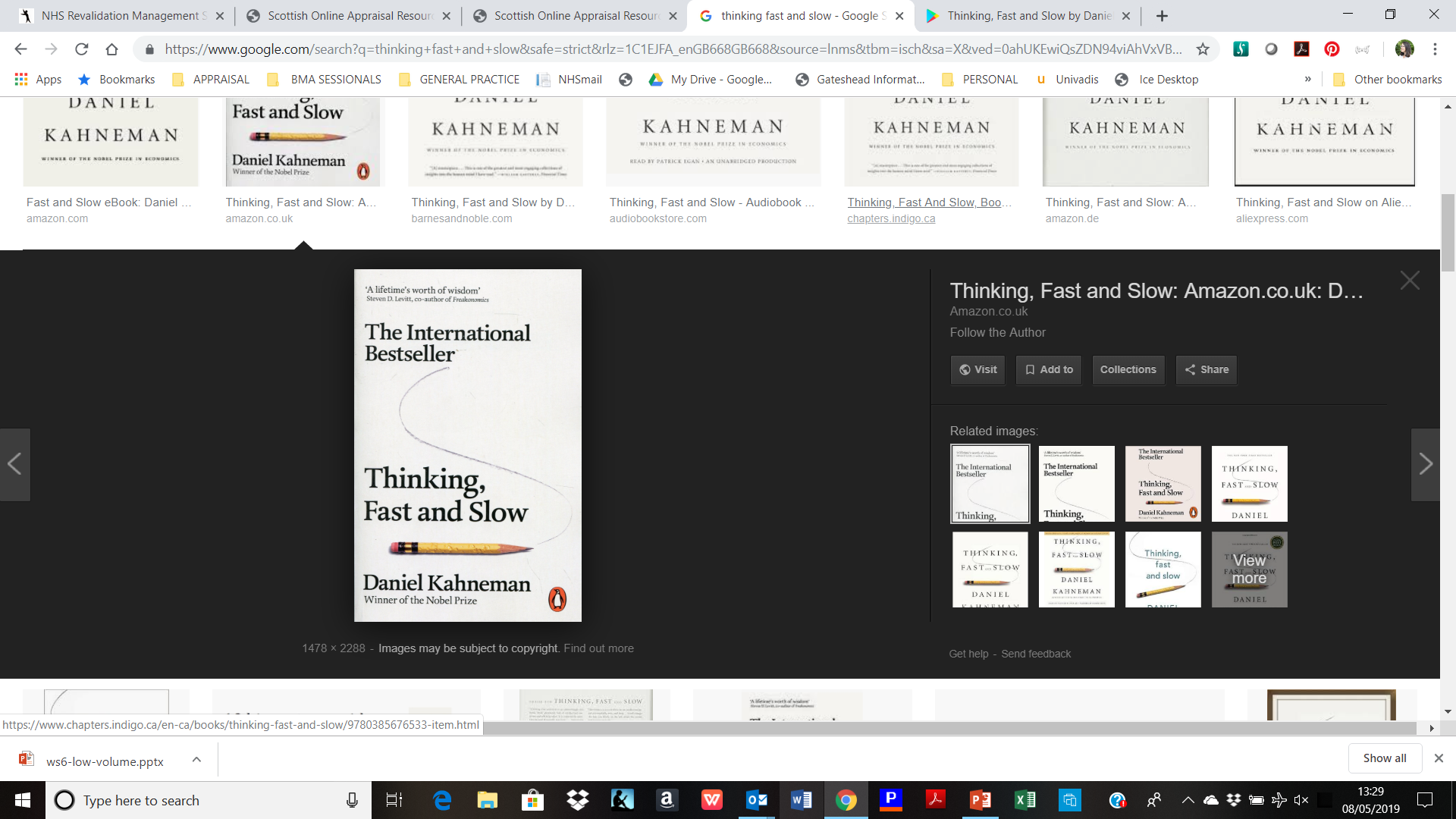 Slow effortful
Reducing Volume
Quantitative to Qualitative approach
Structured
Reflective Template
For QIA
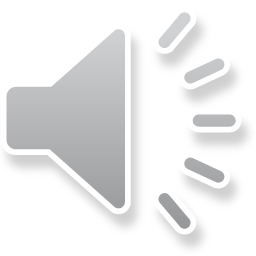 Doctors and appraisers may seek advice from their AL/RO/team at any time
GP working 
 < 40 sessions/year
Routine appraisal and revalidation process
Low Vol SRT 
Discuss at Appraisal 
+- actions for PDP
SRT review by 
RO (deputies or AL) :
Insight of doctor, Engagement with appraisal process
Sufficient mitigation?
Discussion 
Dr +AL/RO/deputy  
+/- LMC rep
Support/ advice
Withdrawal from Performer’s List
Continued practice, no changes 
OR
Support (HEE, learning group, chambers, clinical networks, mentorship etc.) 
Specific schemes for e.g. Retained doctor and career plus initiatives;
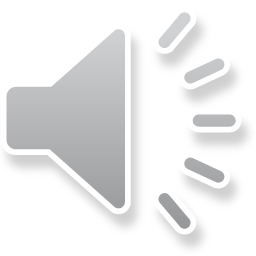 LOW VOLUME SRT: demonstrating mitigation of risk
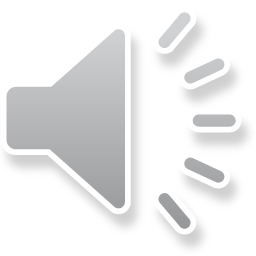 Risk
Mitigation
LOW VOLUME SRT: demonstrating mitigation of risk
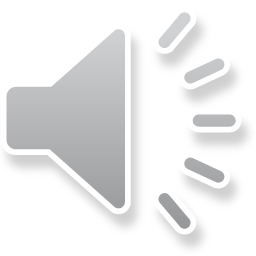 Risk
Mitigation
Outline of workshop:  1
Small group discussion of cases. 
For each criteria is this doctor low/ medium / high risk ?
Up to 3 questions you might want ask the GP at  the meeting where there is insufficient information to help you make this judgement about risk. 
What action[s] do you think the appraisee might want to consider for their PDP arising from their work situation?
Does the scenario raise any questions you would like to clarify with the RO or the appraisal team?
Outline of workshop 2
Plenary:
Groups feedback key points about each case
Key points about the useability of the tool
Suggestions for implementation/further work (GP/Hosp)
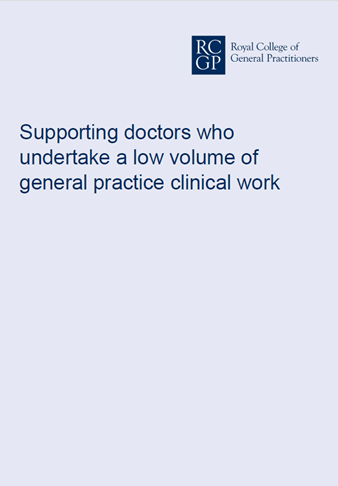 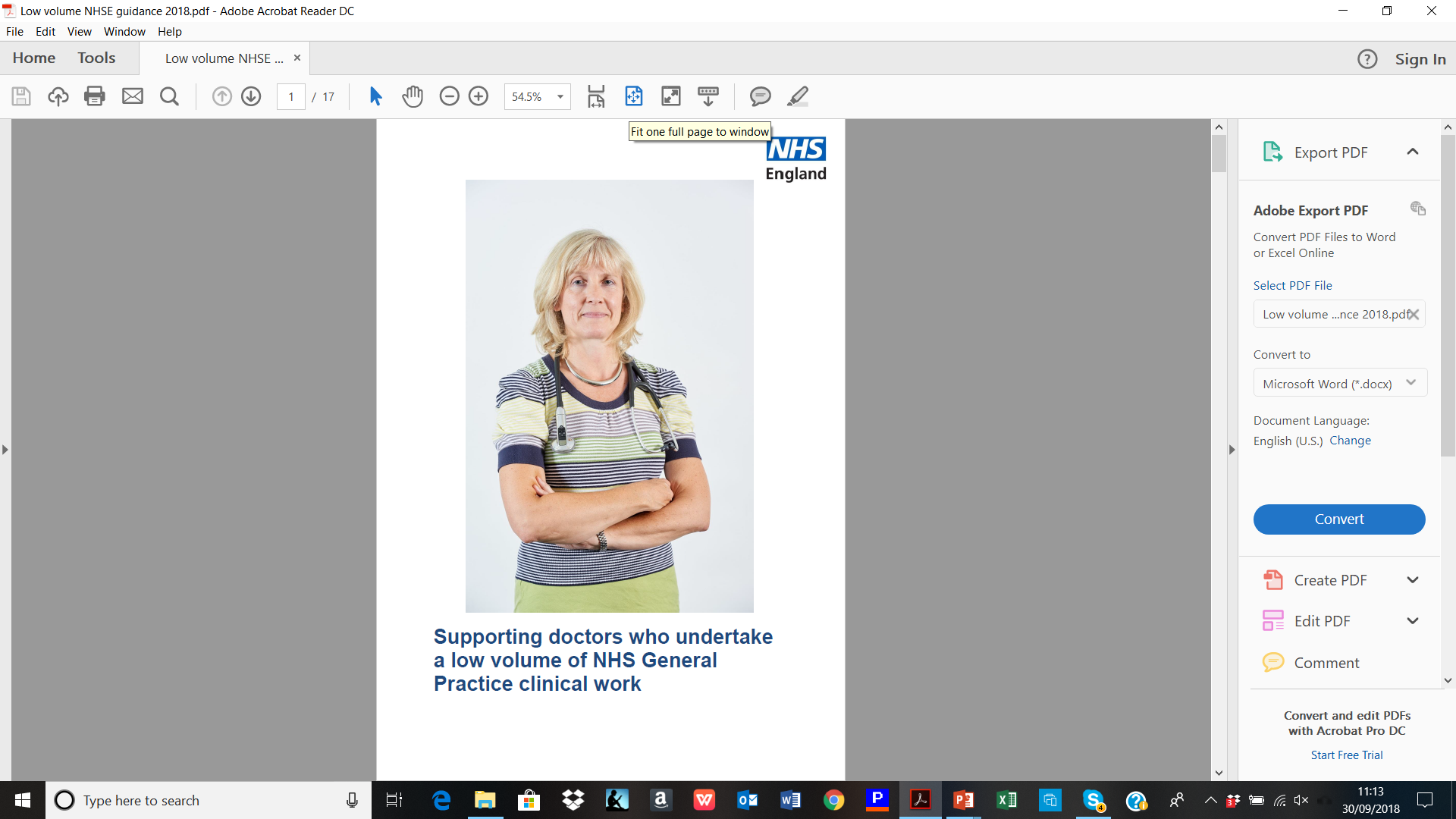 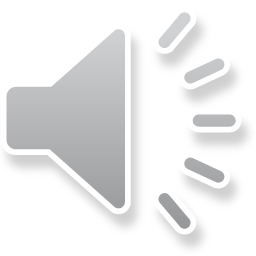 Where to find guidance
https://www.bma.org.uk/connecting-doctors/the_practice/b/weblog/posts/new-revalidation-guidance-clarity-for-gps
https://www.bma.org.uk/connecting-doctors/the_practice/b/weblog/posts/when-you-work-fewer-than-40-sessions-a-year-of-uk-general-practice-new-guidance-to-support-gps-appraisers-and-ros
http://www.rcgp.org.uk/-/media/Files/Revalidation-and-CPD/2018/RCGP-LVCW-framework-aug-2018.ashx?la=en
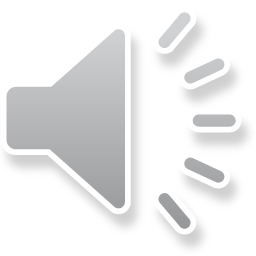 Feedback to Paula WrightPaula.wright1@nhs.net; @pfw69
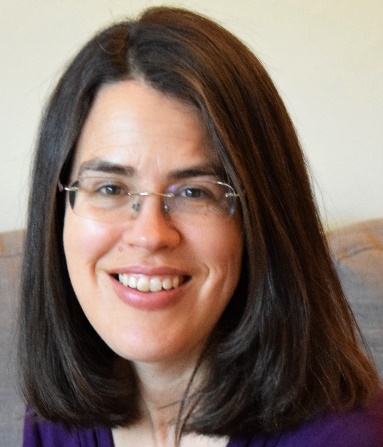 October 2018
GP, Appraiser, GP tutor HEE,
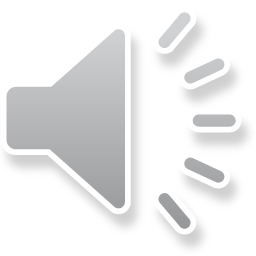